（英語）
★ネットで挑戦★
100ｍダッシュを作ろう
上田市マルチメディア情報センター／十勇士パソコンクラブ／PCN上田
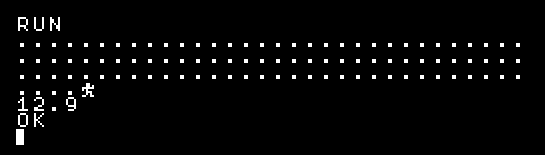 100mはしって、タイムでたいけつ！
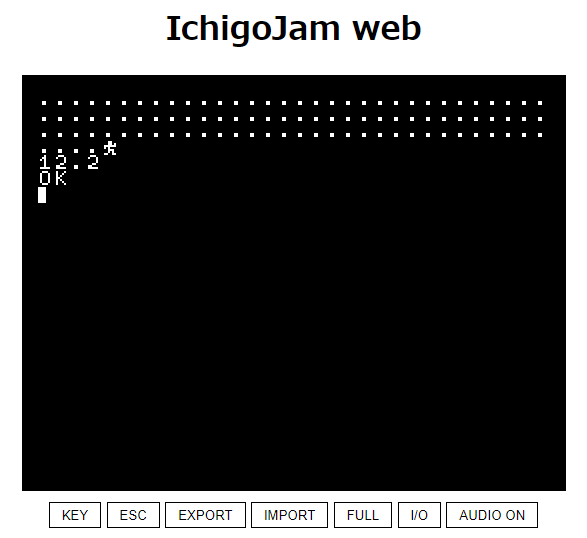 QRコード
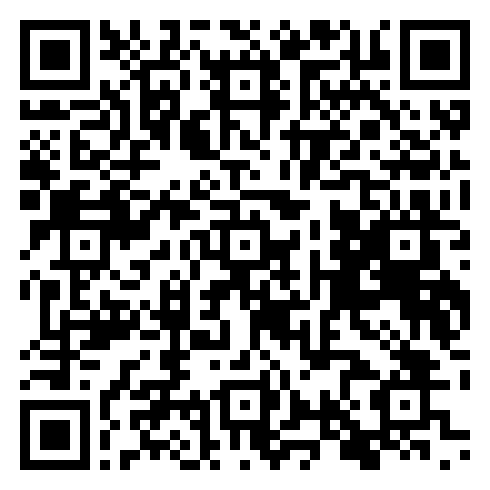 IchigoJam webでも作れるよ！
fukuno.jig.jp/app/IchigoJam/
（1）人をひょうじ
Enter
Shift＋9
Shift＋0
10 ？ＣＨＲ＄（251）；
Shift＋／
右下
Shift＋4
Enterの
2コとなり
入力できたら、F5でじっこう
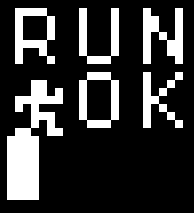 人をひょうじ
（2）いっぽはしる
Enter
100 ？ＣＨＲ＄（8,46,251）；
＜
入力できたら、F5でじっこう
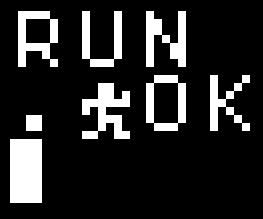 人がいっぽはしる
（3）100mはしる
2行ついかする
Enter
Enter
Backspaceの左
20 FOR X=1 TO 100
オー
オー
ゼロ
110 NEXT
入力できたら、F5でじっこう
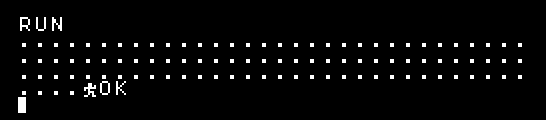 人が100mはしる
（4）スペースキーをおしたらはしる
Enter
Shift＋1
30 IF !BTN(32) CONT
入力できたら、F5でじっこう
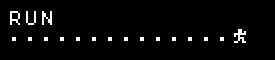 スペースキー（よこにながいキー）をおすと
人がはしる
（1回おしただけで、たくさんはしる）
（5）いっぽずつはしる
Enter
40 IF BTN(32) CONT
入力できたら、F5でじっこう
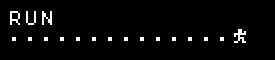 スペースキーをおすと
いっぽずつはしる
（6）タイムをひょうじ
3行ついかする
Enter
Enter
Enter
15 CLT
120 T=TICK():?
130 ?T
Shift＋；
入力できたら、F5でじっこう
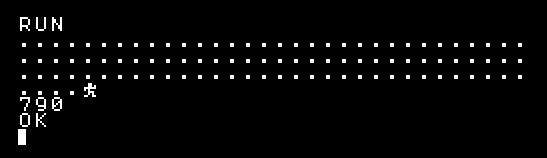 ゴールすると
タイムのすうじがでる
（60で1びょう）
（7）タイムをびょうでひょうじ
Enter
Enterのとなり
Shift＋’
Shift＋5
130 ?:?T/60;”.”;T%60/6
右Shiftの
となり
＞
入力できたら、F5でじっこう
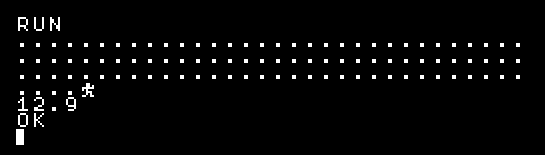 ゴールすると
タイムをびょうでひょうじ
●100mダッシュ　かんせい
10 ?CHR$(251);
15 CLT
20 FOR X=1 TO 100
30 IF !BTN(32) CONT
40 IF BTN(32) CONT
100 ?CHR$(8,46,251);
110 NEXT
120 T=TICK():?
130 ?T/60;".";T%60/6
スタート位置に自分を表示
タイマーをリセット
100mくりかえし
スペース押した？
スペース離した？
一歩前進
20行へもどる
タイムを読み出し
タイム表示
みんなできょうそう
してみよう
（かいぞう）人のキャラをかえる
人間の
文字コード
10 ?CHR$(251)；
人間の
文字コード
100 ?CHR$(8,46,251);
例：いろいろなキャラクター
224 225 226 227 228 229 230 231 232 233 234 235 236 237 238 239
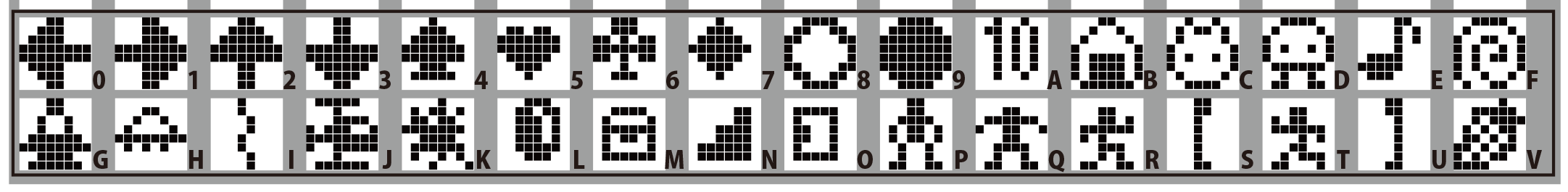 240 241 242 243 244 245 246 247 248 249 250 251 252 253 254 255
（かいぞう）はしるきょりをかえる
20 FOR X=1 TO 100
はしるきょり
例：200mダッシュ
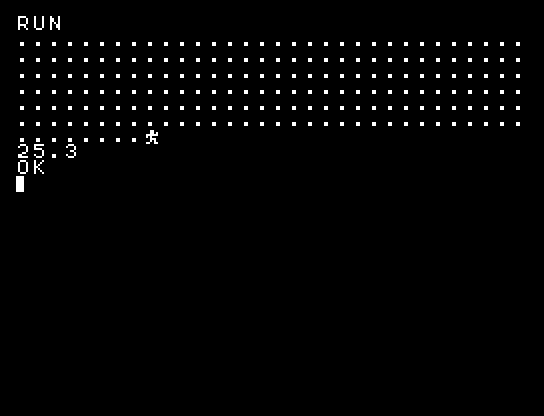 （かいぞう）ゴールラインをひょうじ
Shift＋
Enterの上
7 CLS
8 LC 100:?"|"
9 LC 0
3行ついかする
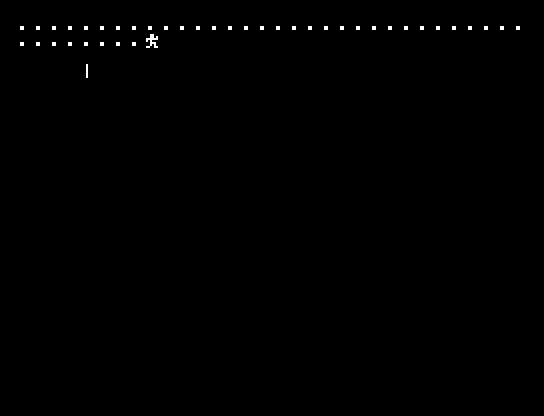 ゴールラインをひょうじ
（かいぞう）ハードルを出す
2行ついかする
25 IF X%10=5 ?”I”;
35 IF X%10=5 IF TICK()%60 CONT ELSE ?CHR$(8);
とちゅうで改行しないで
さいごまで入力
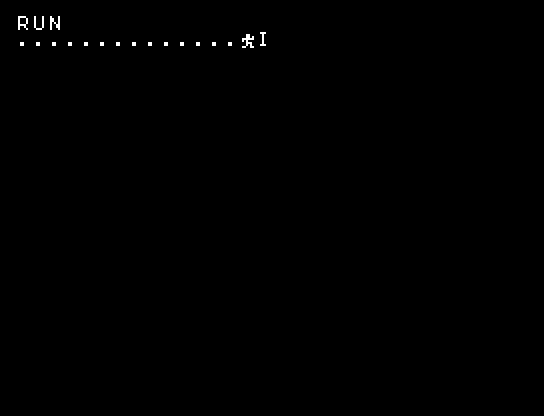 10mごとにハードルがでる
スペースキーを長おしすると、先へすすめる
（かいぞう）ボタンではしる
（）の中のすうじをけす
30 IF !BTN() CONT
40 IF BTN() CONT
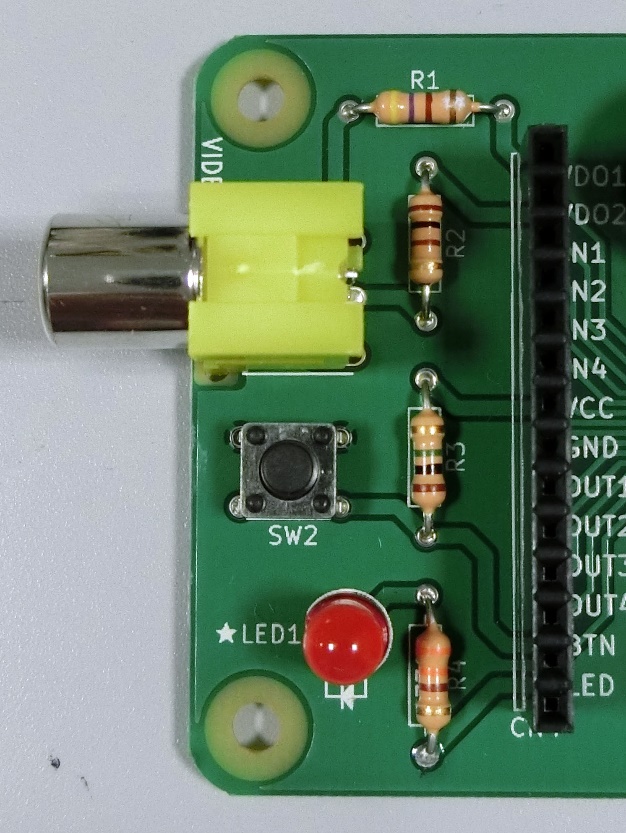 （）の中のすうじをけす
IchigoJamの
ボタンをおすと
はしる
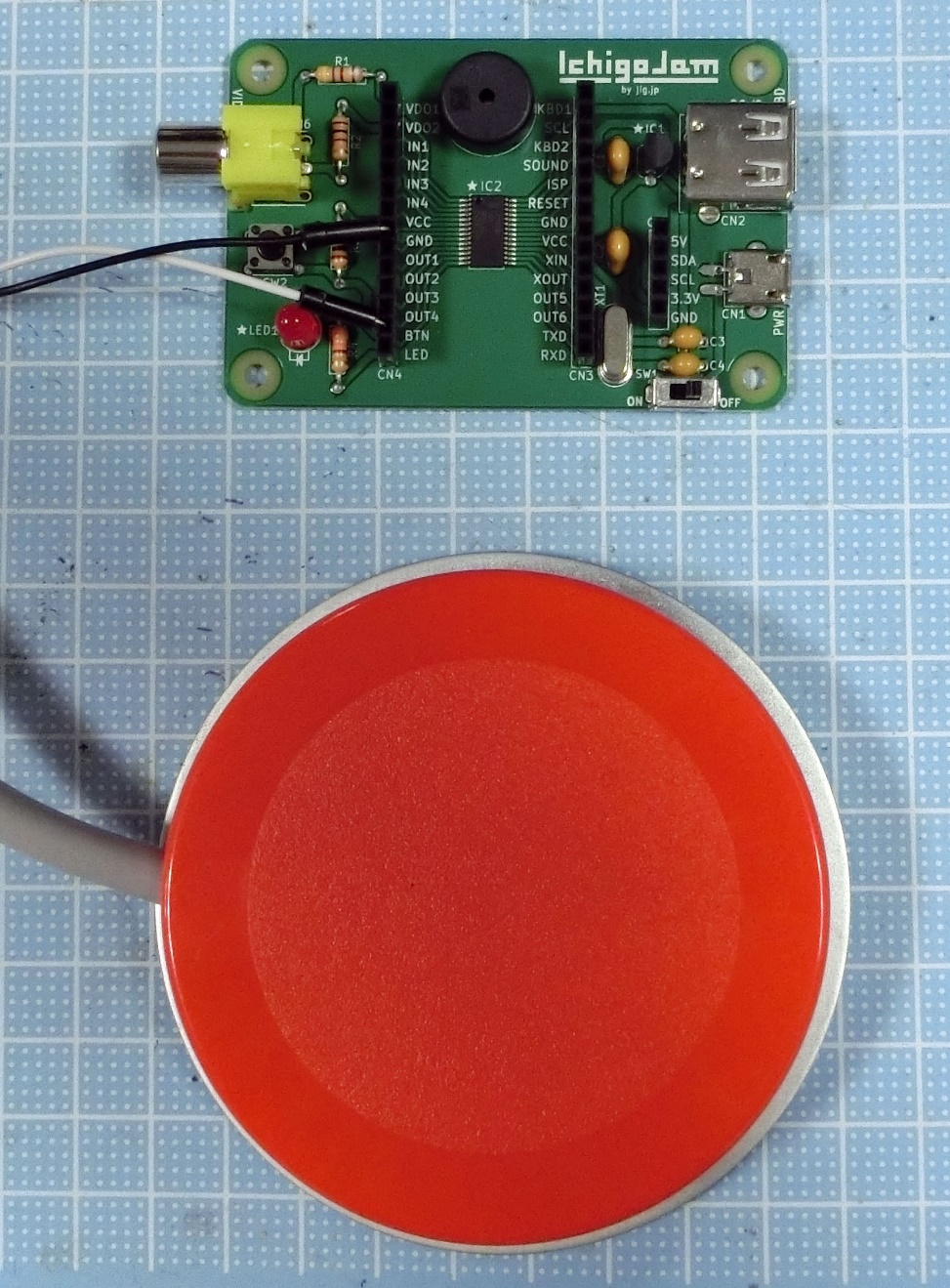 （かいぞう）
でかボタンではしる
GND
BTN
2本のせんを
ソケットの
BTNとGNDにさす
大きなボタンを
おすとはしる
オジデン フットスイッチ H形 薄型多機能形 レッド
https://www.amazon.co.jp/dp/B00SXQ81J0/
（かいぞう）5人リレーにする
5 FOR R=1 TO 5
12 IF !BTN(32) CONT
125 ?"R";R;”=”;
140 WAIT 60:CLK:NEXT
4行ついかする
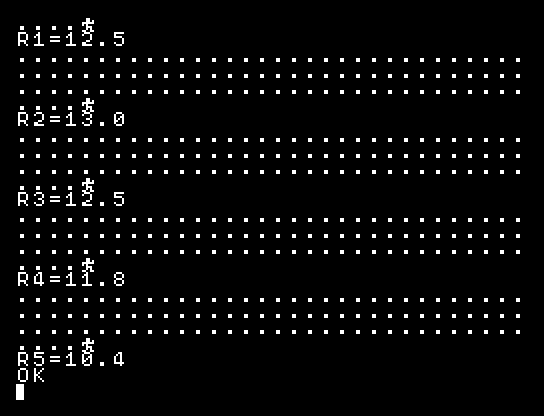 5人リレーになる
（かいぞう）バトンをもってリレーする
10 ?CHR$(251,45);
100 ?CHR$(8,8,46,251,45);
115 ?CHR$(8);
2行かいぞう、1行ついか
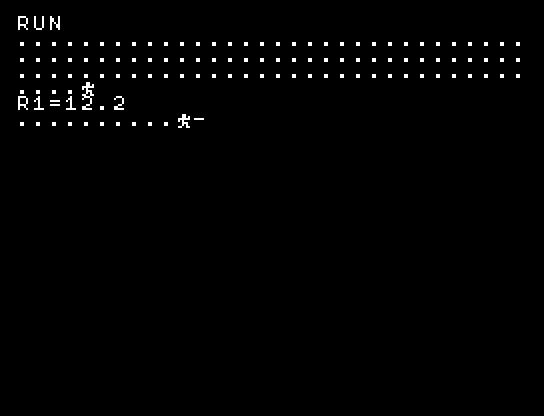 バトンをうけわたしながら
ランナーがはしる